TIME LINE POSTER
Done By Adam
7F
Ernest Rutherford
Democritus
Niels Bohr
John Dalton
J.J. Thomson
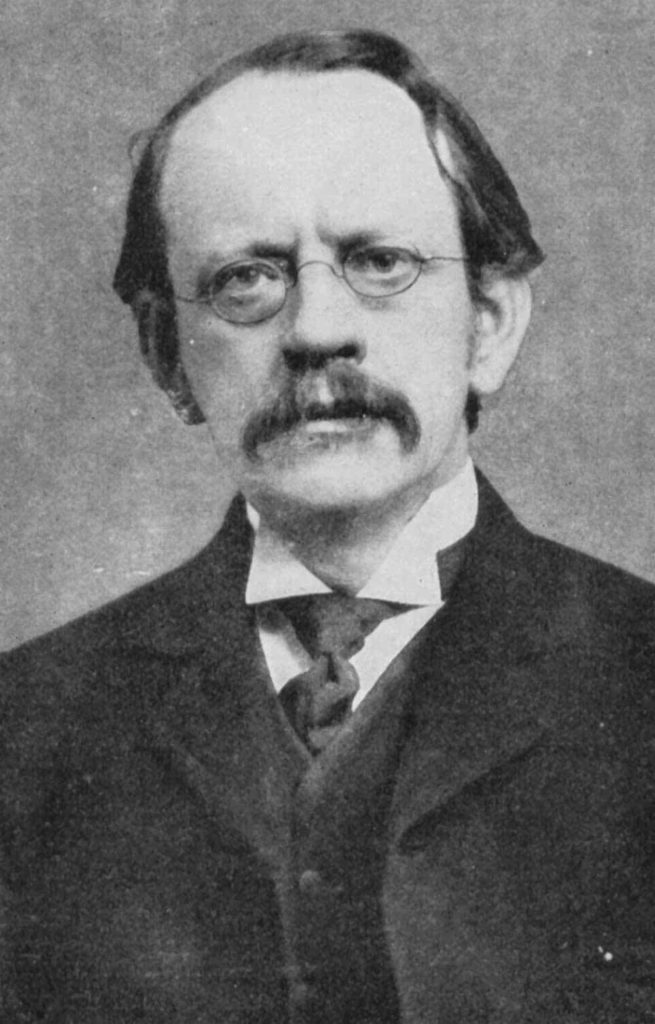 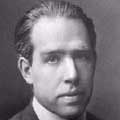 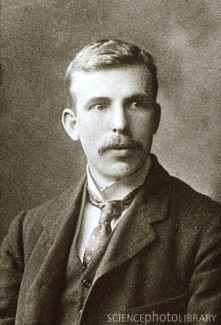 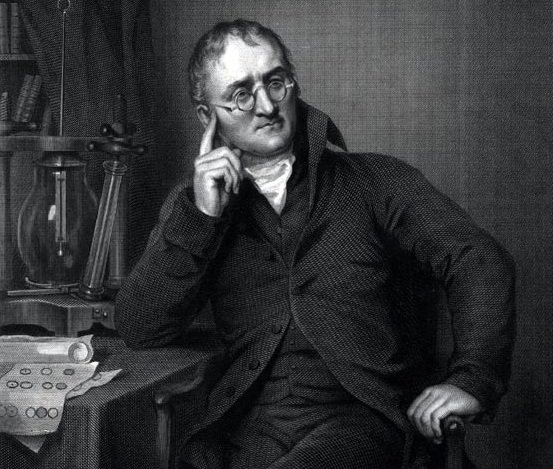 460-370 BC
1885-1962
1766-1844
1856-1940
1871-1937
TIMELINE OF A ATOMIC MODEL